TOWS Matrix
A Framework for Decision-Making
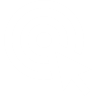 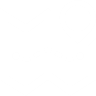 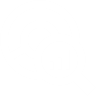 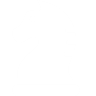 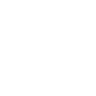 www.strategypunk.com
TOWS Matrix
A Framework for Decision-Making
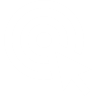 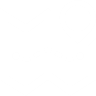 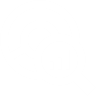 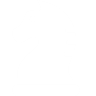 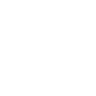 www.strategypunk.com
TOWS Matrix
A Framework for Decision-Making
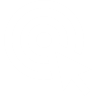 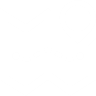 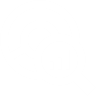 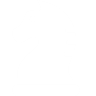 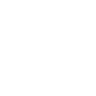 www.strategypunk.com
SWOT Analysis vs TOWS Matrix
Comparison Table
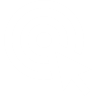 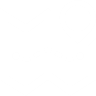 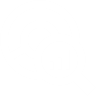 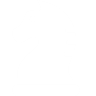 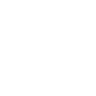 www.strategypunk.com